Уголок отряда ЮИД
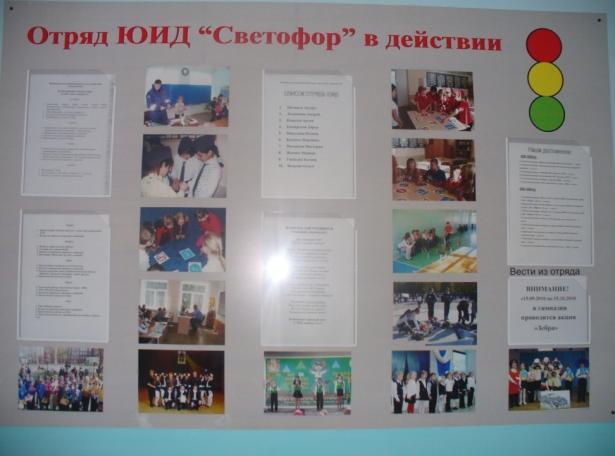 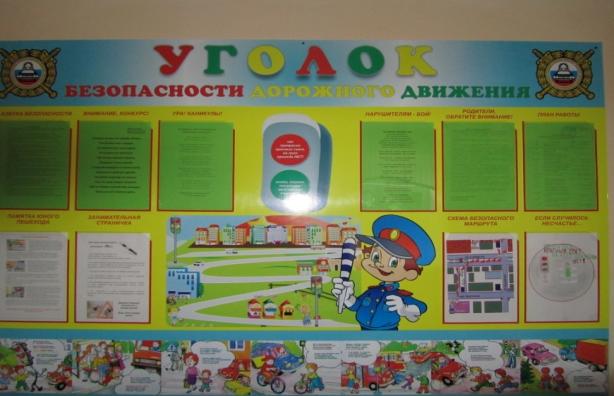 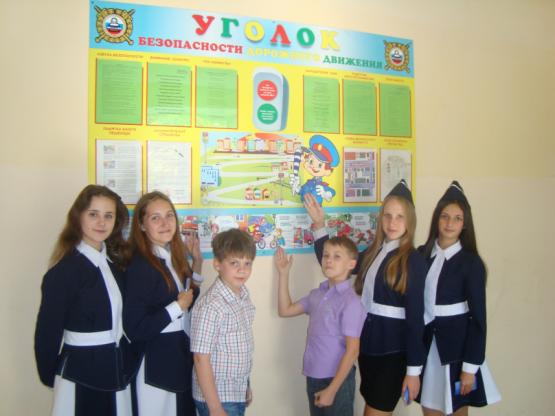